Perfekt Wiederholung
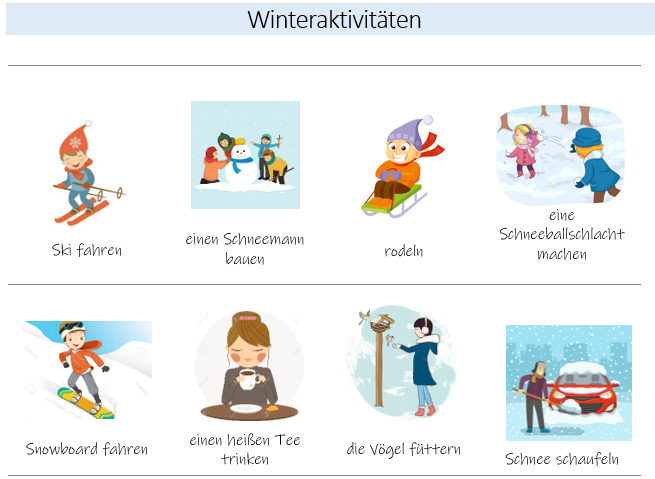 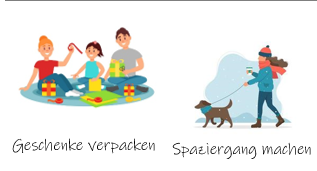 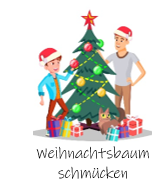 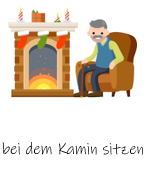 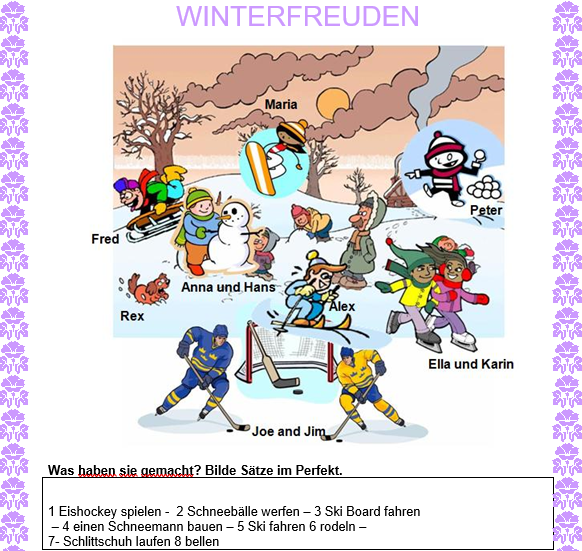 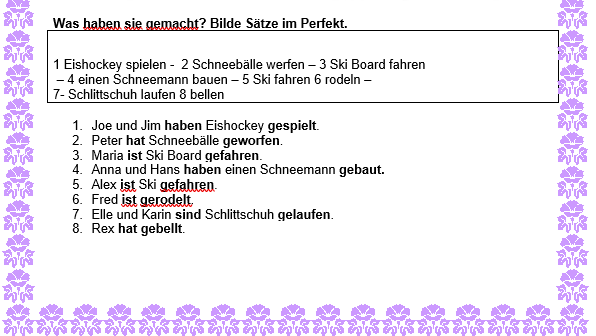 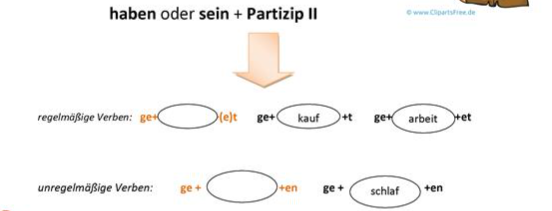 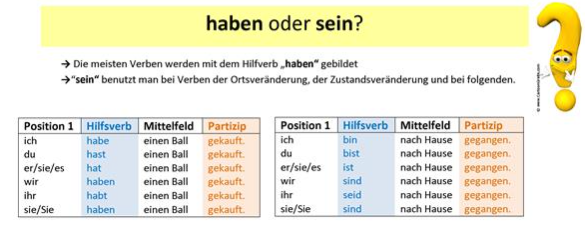 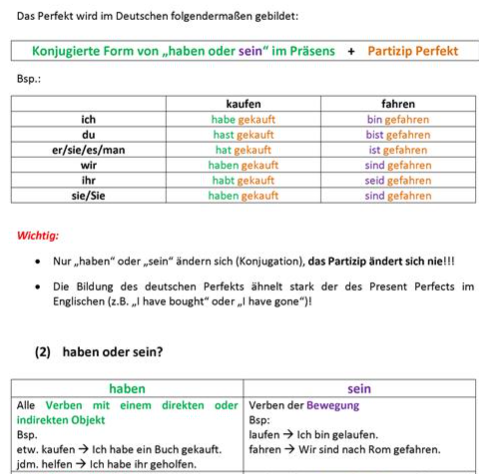 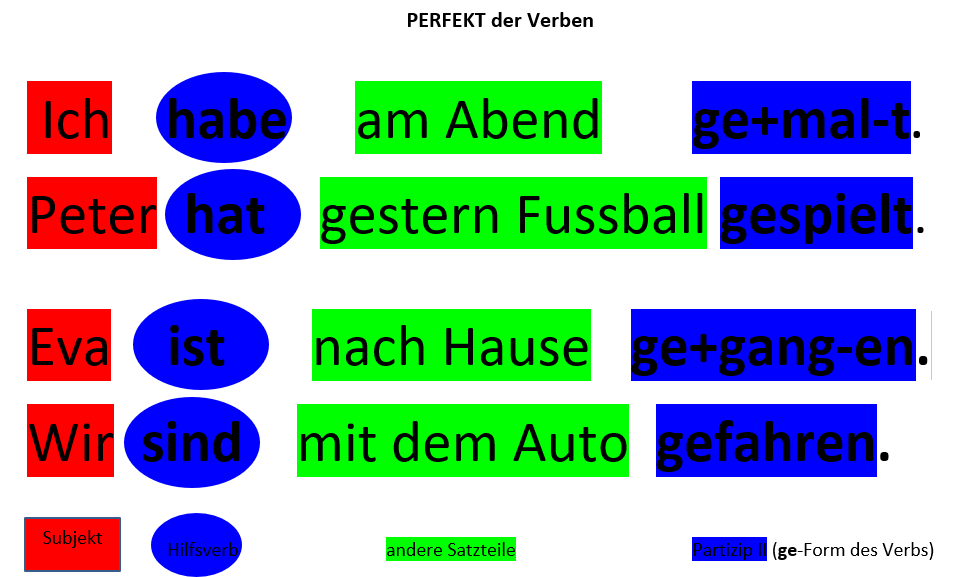 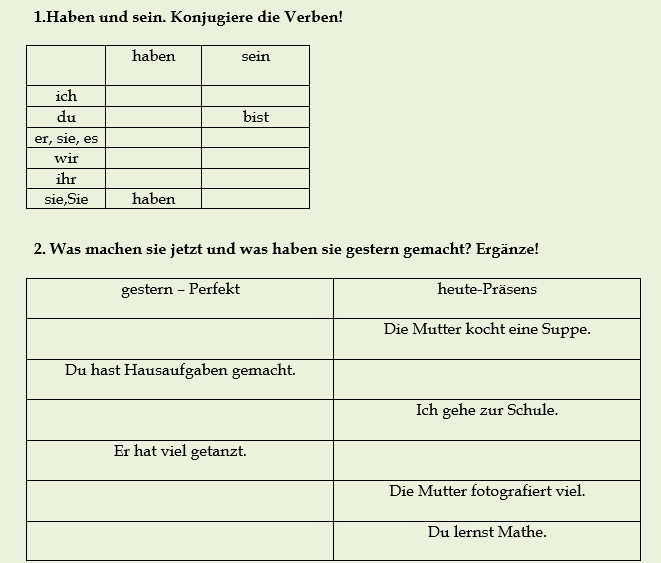 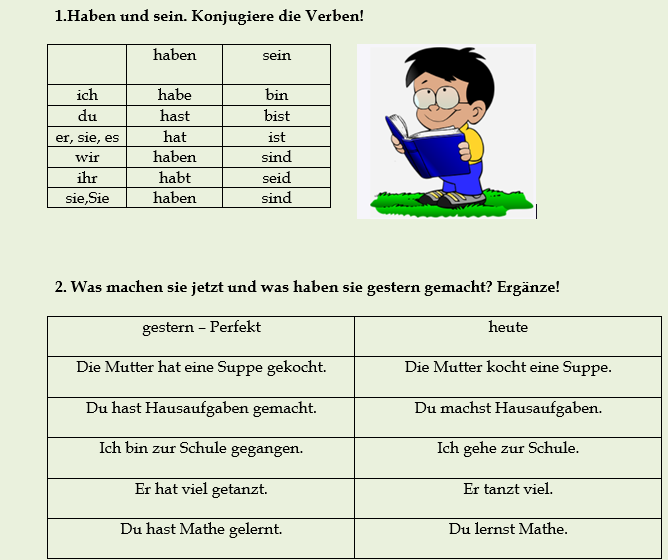 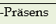 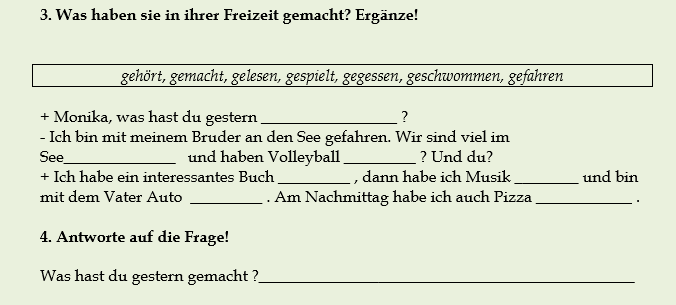 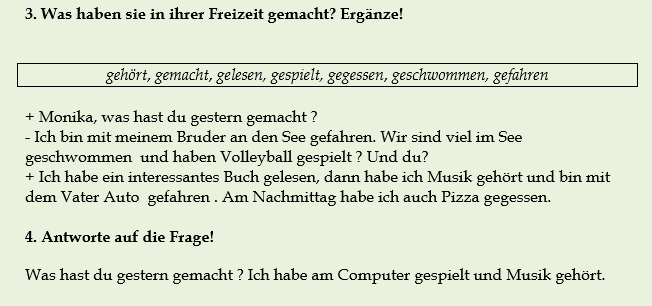 Hausaufgabe
Was hast du in den Winterferien gemacht?
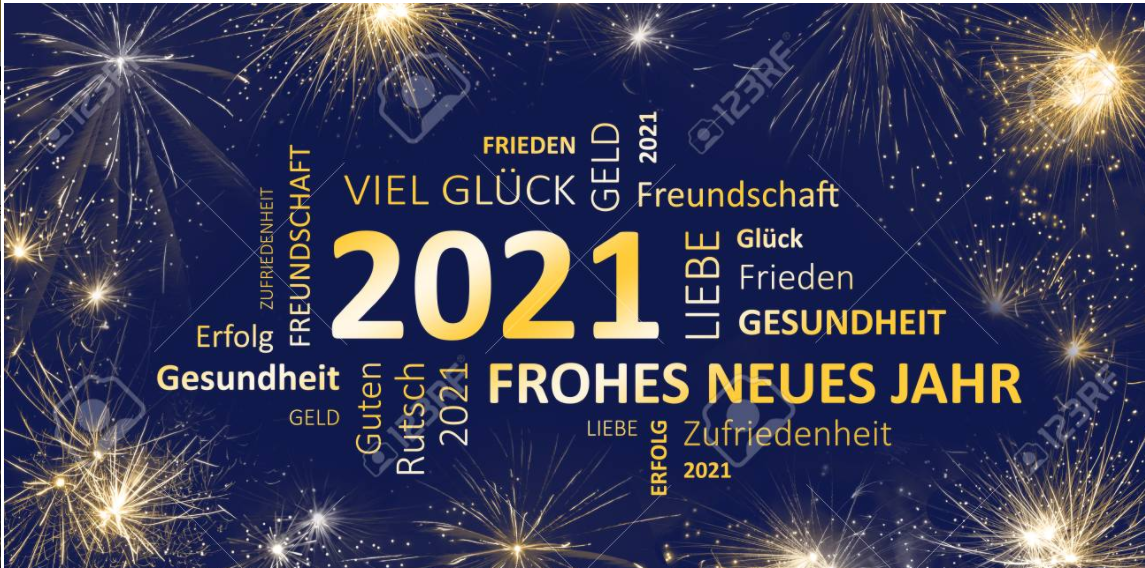